Dr. Jennifer Weller
May 2016
B3- Olympic High School Bioinformatics
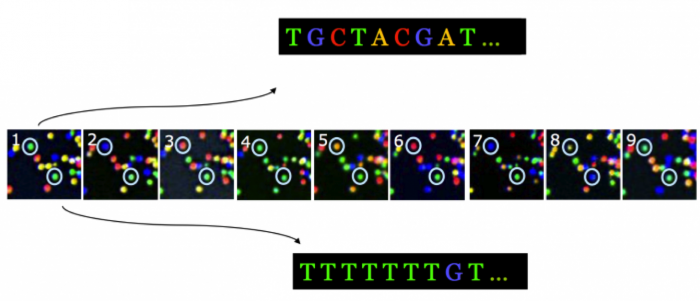 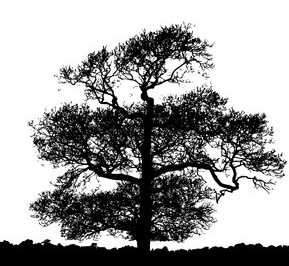 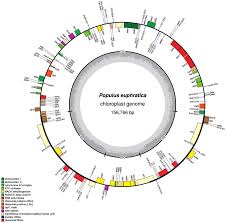 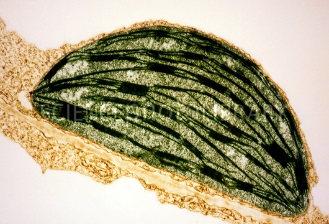 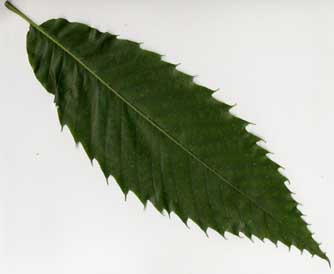 5/21/2016
Dr. Weller B3 Olympic HS
1
[Speaker Notes: How do you go from the organism (the American Chestnut tree) to a sample you can collect (the leaf), to the part of the leaf of interest (the chloroplast) to the chloroplast DNA (from sequencing) to putting the sequence together in order (a map) and labeling the parts (annotation) so you can pick out one particular region that you want to barcode?  

Part of this involves the wet-lab process that we do in the Summer Science camp, where we use wet-lab tools to purify the DNA sample and carry out the sequencing. 

Part of it is a computational process – it still requires tools and knowing how to use them. One of the things you can do is complete the circle to go back to the lab with better (more focused) assays.]
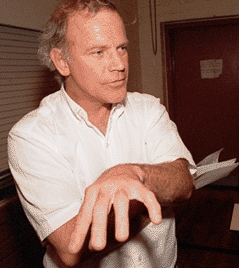 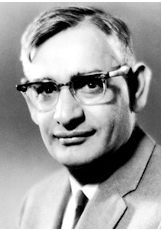 Polymerase Chain Reaction
Paper 1988
Nobel: 1993
C.Mullis
Paper 1971
Nobel: 1968
H. Khorana
How do you get enough target DNA to sequence it?
Purify DNA and sequence all of it using NGS methods
Use the Polymerase Chain Reaction to make copies of the regions of interest 
Current NGS platforms depend on PCR 
Library production (replaces cloning)
Putting copies on beads or surface colonies
5/21/2016
Dr. Weller UNCC
[Speaker Notes: Tens of thousands of specific sequences and millions to billions of bases in any genome (besides viruses)
Pull out and manipulate the 3000 nucleotides of interest

Extremophiles, then genetic engineering

1988, Saiki, Mullis et al. in Science
using a polymerase purified from an organism characterized by Brock from Yellowstone N.P.]
Polymerase basics
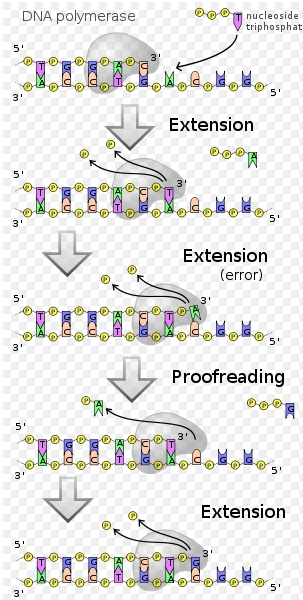 Initiation step
XNA-dependent XNA Polymerases 
X can be either DNA or RNA
The template is single stranded
A copy-complement of each strand is made in the 5’ to 3’ direction (only add to 3’ –OH)
The pol. binding site must be ds, so a primer is needed
A small oligonucleotide sits on the template  It becomes the 5’ end of new strand


Extension step: add dNTPs making the  complement of the template
5/21/2016
Dr. Weller UNCC
Thermo-cycling
Thermo:
Thermo melt duplex DNA so the strands separate (templates) 
Cool the reaction quickly so the strands don’t re-form the duplex
Stop at a temperature ~25C below the Tm
Include some Mg++
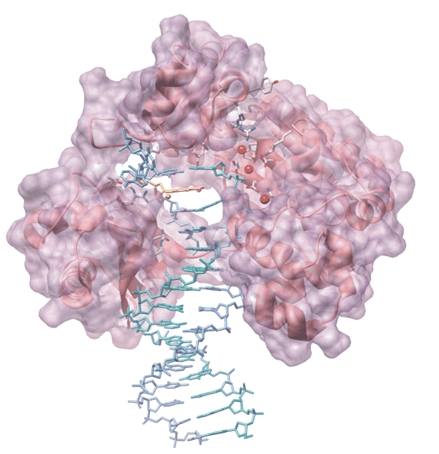 Cycling: include buffer + salt, primers, nucleotides and a DNA polymerase  
Primers complement the region to be copied. They are at higher conc. than the template 
Start at a lower temperature to bind the primer and polymerase to the template
Increase the temperature for the polymerase to work efficiently
Raise to the melting temperature to separate the new strands.
5/21/2016
Dr. Weller UNCC
5/21/2016
Dr. Weller UNCC
PCR yields
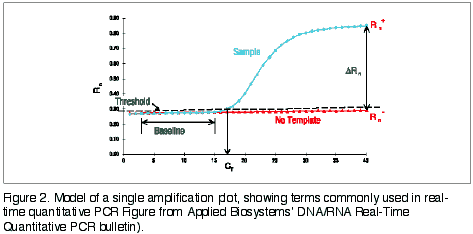 As product increases, primer and dNTPs are used up.
The reaction saturates and no more product is made
The amount of product depends on the amount of input template and the number of amplification cycles
5/21/2016
Dr. Weller UNCC
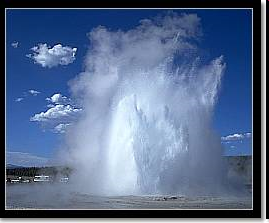 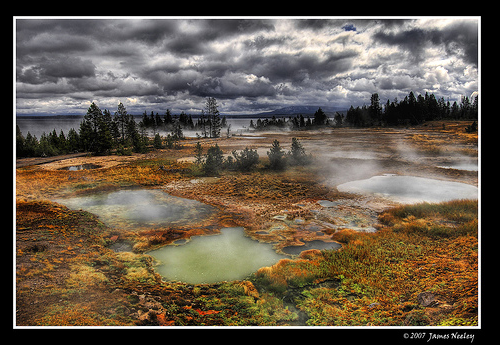 Taq – Moving from Khorana PCR to Mullis PCR
Thermus aquaticus : Great Fountain in the West Thumb Geyser Basin
photos at Flickr, Russ Finley, James Neeley

The heat-stable polymerase:
 First one was from the microorganism Thermus aquaticus
This allows the cycling part of the process to be a one-tube, one-step set-up procedure.
5/21/2016
Dr. Weller UNCC
[Speaker Notes: (isolated 
The organism and its enzymes are stable at close to 100C, so it survives the repeated rounds of heating. 
from a hot spring mat in Yellowstone Park by Brock)]
Thermocycler engineering – moving from Khorana PCR to Mullis PCR .
 A carefully engineered heating/cooling block
     Drilled holes enclose sample tubes; insulated lid for evaporation. 
     Controlled rates of heating or cooling and holding temperature give reproducible results.
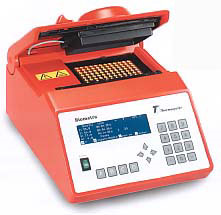 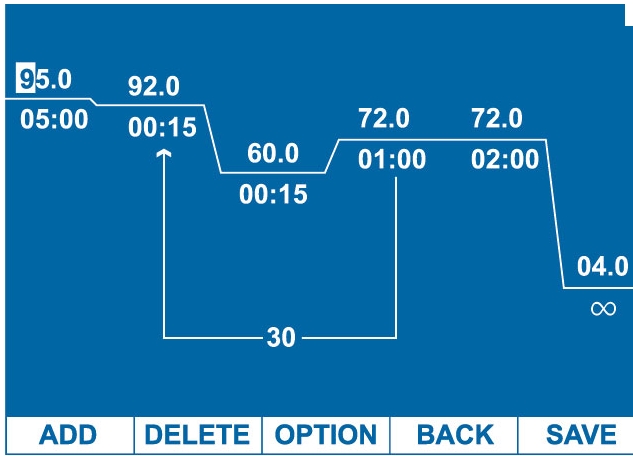 5/21/2016
Dr. Weller UNCC
http://sentrabd.com/_borders/T1b.jpg
Classifying PCR Experiments
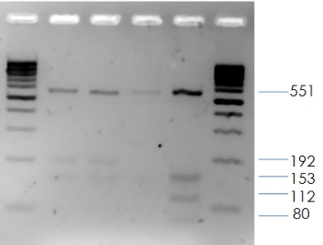 Type I: target amplification of a known region of nucleic acid
Sequence is known, primers are as specific as possible to the target region
Either RNA or DNA may be the target (PCR vs RT-PCR)
A quantitative and real-time assay may be performed


Type II: to randomly amplify fragments given known primer(s) but unknown complement(s). 
A genome-wide fingerprinting approach
Polymorphism rather than identity is sought
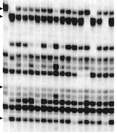 5/21/2016
Dr. Weller UNCC
Type I: Gene-specific PCR Assay
5/21/2016
Dr. Weller UNCC
Single-locus PCR
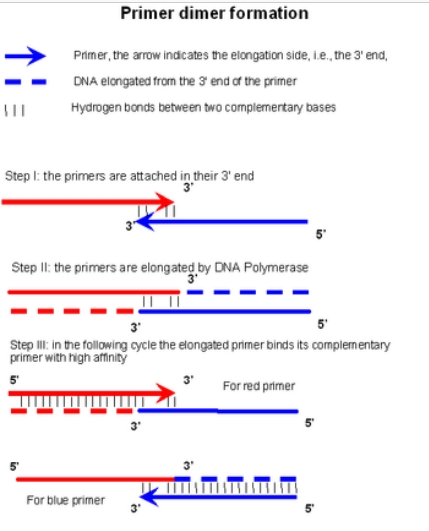 Quality control: 
Do you get only one product?
Why would  you not get one product? 
Is the correct product made? 
Is the yield in the expected range?
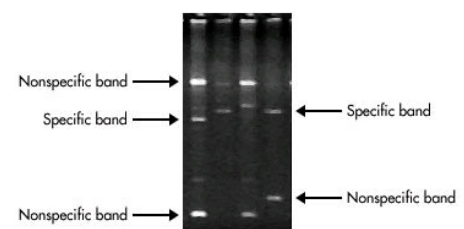 Wikipedia
5/21/2016
Dr. Weller UNCC
PCR QC
Did the primers amplify an unintended locus?
Check 1: Is the length correct?
If the length is correct: sequence or restrict the product
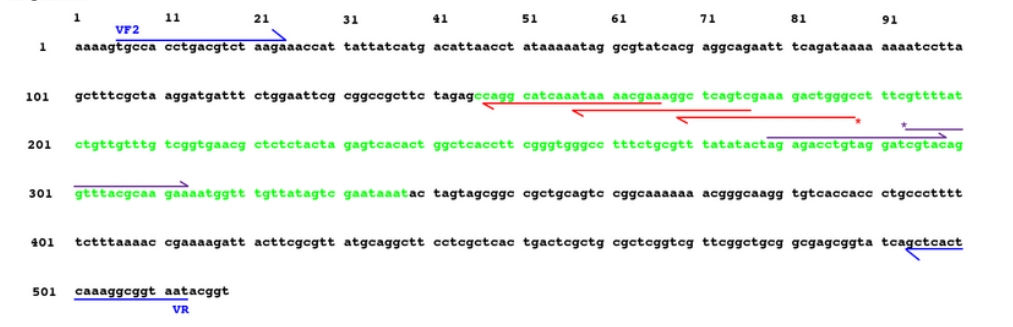 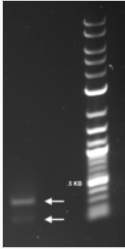 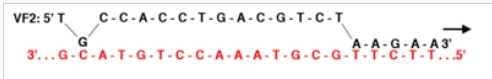 5/21/2016
Dr. Weller UNCC
Product validation
Length ≠ Correct product.
Why?
Two alleles are naturally present, one longer/shorter than the reference
A gene family is present
There is a common motif in your primer
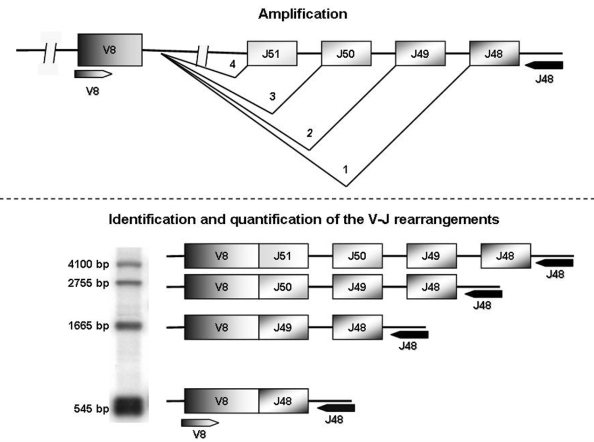 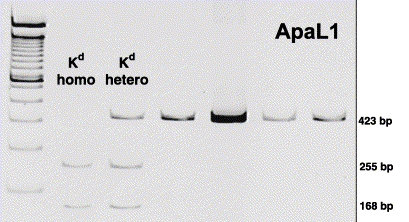 5/21/2016
Dr. Weller UNCC
[Speaker Notes: Clone and sequence both fragments
Use a restriction endonuclease
Gel purify and sequence both fragments.]
PCR and Next Generation Sequencing
PCR is used at 2 steps in NGS sample preparation: 
Step 1: Specific genes /regions  are amplified to ‘purify’ them from the rest of the genome (such as bar code regions) 
Specific PCR products are made
The sequencing primer sites are added to the  gene-specific  primers (fusion amplicons) 
An extra bit of sequence gives a sample label (index), pool samples
Randomly sheared pieces of DNA have known sequences added to the ends so PCR works
The known ends include sequencing primers/indices
Step 2: use PCR to make more of the final targets so there is enough to get a good sequencing signal 
Ion Torrent libraries
454 Libraries
Illumina libraries
5/21/2016
Weller UNCC
14
PCR assay design for a specific region
There must be a primer at each end of the desired region that is 
Unique to a single site in the genome, 
Primers  are matched in forming stable duplexes within 2-3° of each other, aim for 55-72C.
In practice this means they are usually 18-25nt long, but they don’t have to have the same length
Primers should not have internal structure or bind to each other


In setting up the reaction, add enoughprimer and dNTPs for the amount of product you want – both are incorporated into the product
Note: you won’t get more than 1ug/ml
5/21/2016
Dr. Weller UNCC
5/21/2016
Dr. Weller UNCC
Primer3 Input
Filter out:
 Avoid sequence of low quality (‘N’s or Q-scores below 20)
Trim sequences added to the ends to allow polymerase to bind, or sample indexing
Remove simple repeats (e.g. ATATATATA). 
Avoid primers that partially match a different gene
Source Sequence 
The template sequence you want: the basis of the design
Sequence Id 
A label you provide, that identifies the output.
5/21/2016
Dr. Weller UNCC
Primer 3 terms
Targets = Included Region – a region on the source that must be in the PCR product – the bar code region is only part of the rbcL gene. 
You can provide a (start, length) pair if several parts of a gene are OK, but not all of it. 
start is the count # of the first base of your input target string
length is the final product length (units = nt). 
Excluded Regions -A region that primer oligos may not overlap.
You can also specify these with (start, length) pairs
This is one way to leave out simple sequence repeats, for example
5/21/2016
Dr. Weller UNCC
Primer 3 parameters
Product Size Range 
A list of product size ranges you are willing to accept
E.g. 150-250 100-300 301-400 
You don’t get some of each: the first range is tried first, then the second and so on. 
It is possible to end up with nothing that matches all of your other criteria and you have to reset these. 
Product Size 
Minimum, Optimum, and Maximum product lengths 
Primer3 will not generate primers with products shorter than Min or longer than Max
It will attempt to pick primers producing products close to the Optimum length.
5/21/2016
Dr. Weller UNCC
Example Primer design
To click along: http://www.bioinformatics.nl/cgi-bin/primer3plus/primer3plus.cgi and upload the file SARS_M_PCR.fasta
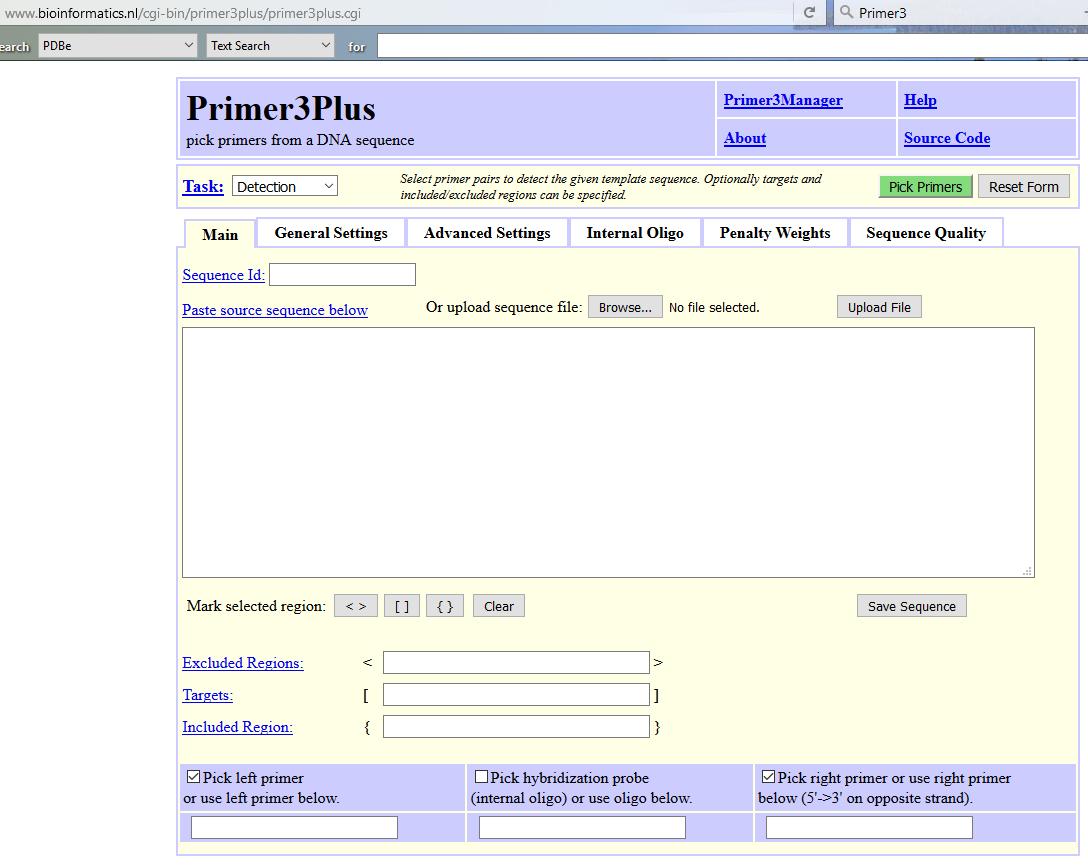 5/21/2016
Dr. Weller B3 Olympic HS Summer
20
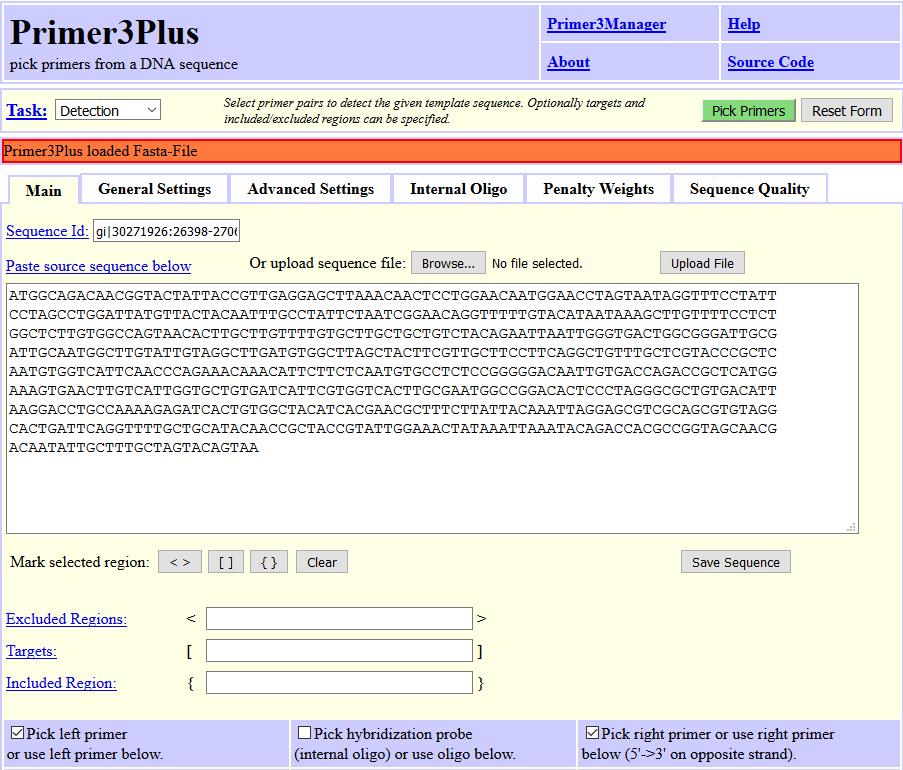 5/21/2016
Dr. Weller B3 Olympic HS Summer
21
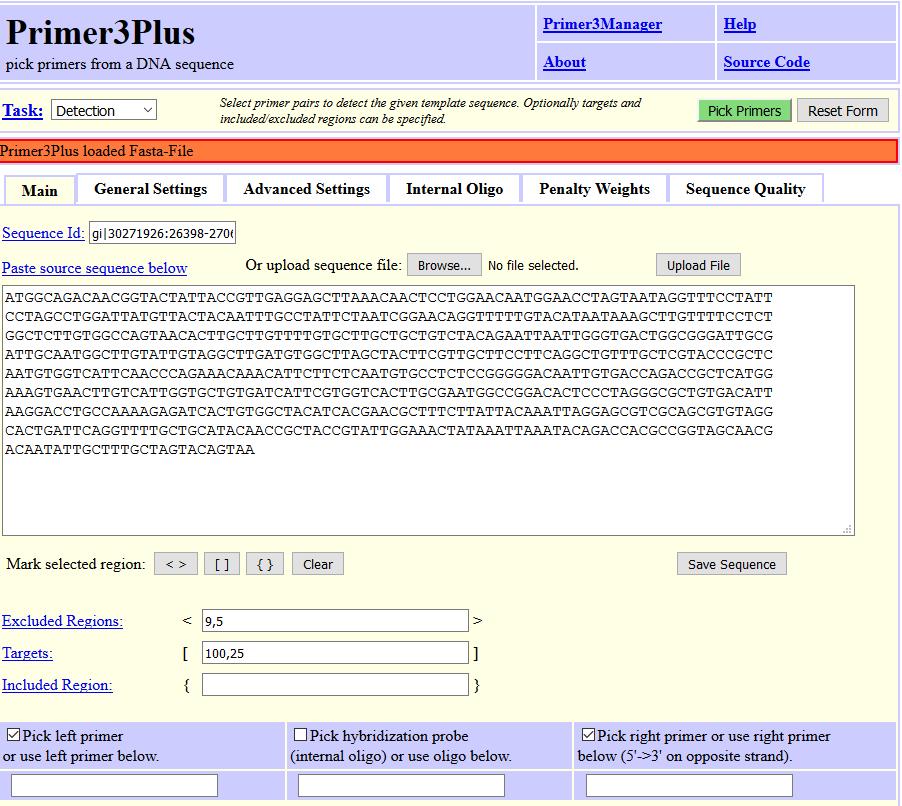 Primers may not include the nt from 9 to 14
Primers must surround the 25 bases from position 100 to 124
You could exclude low-quality or non-target sequence, 20, 400 would be start picking primers from position 20 through the next 400.
5/21/2016
Dr. Weller B3 Olympic HS Summer
22
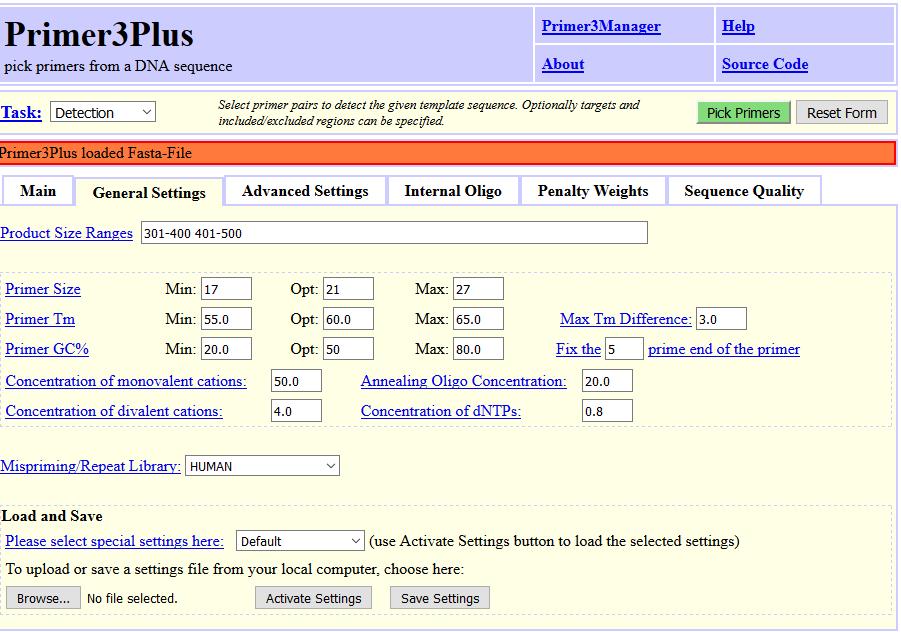 5/21/2016
Dr. Weller B3 Olympic HS Summer
23
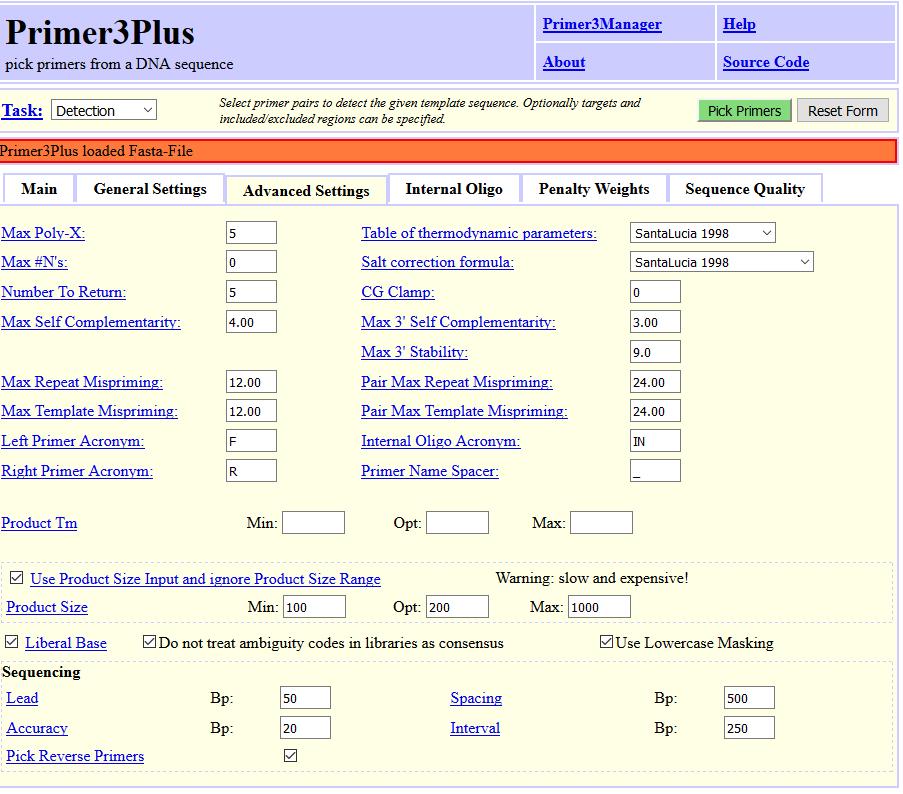 5/21/2016
Dr. Weller B3 Olympic HS Summer
24
Self-Complementarity and Primer Complementarity Examples
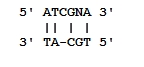 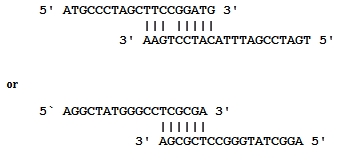 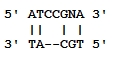 5/21/2016
Dr. Weller B3 Olympic HS Summer
25
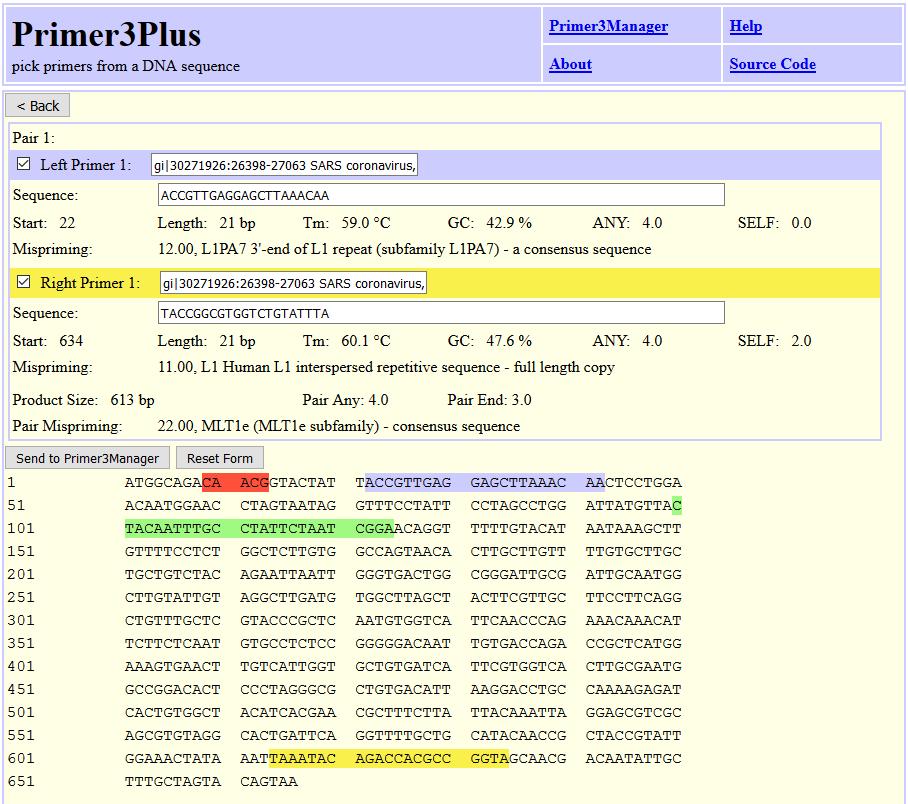 5/21/2016
Dr. Weller B3 Olympic HS Summer
26
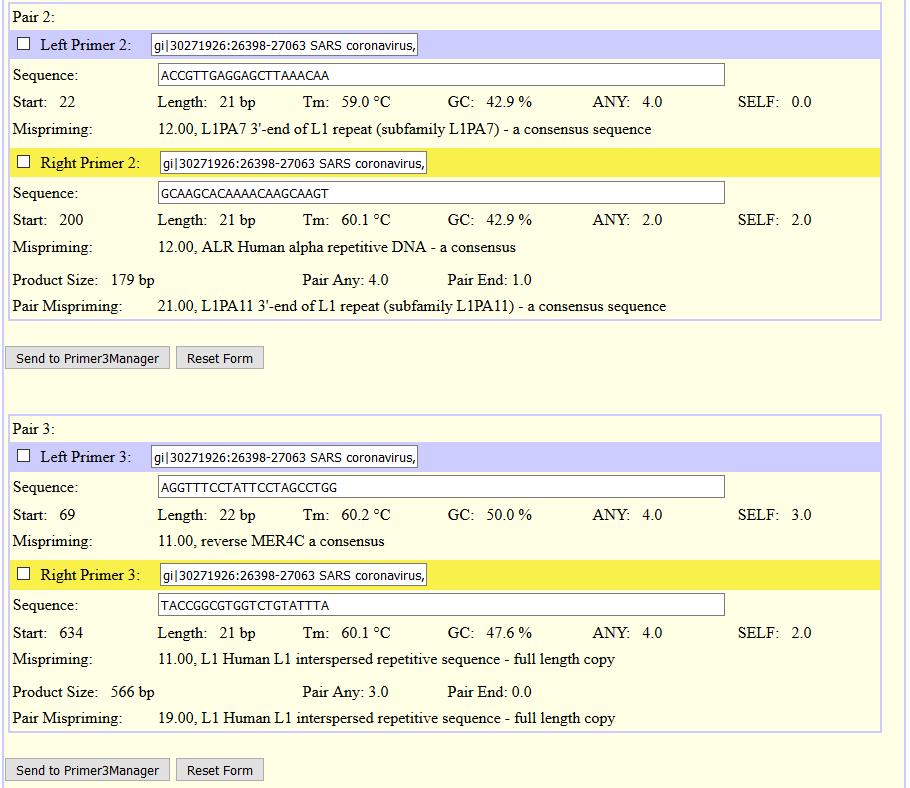 5/21/2016
Dr. Weller B3 Olympic HS Summer
27
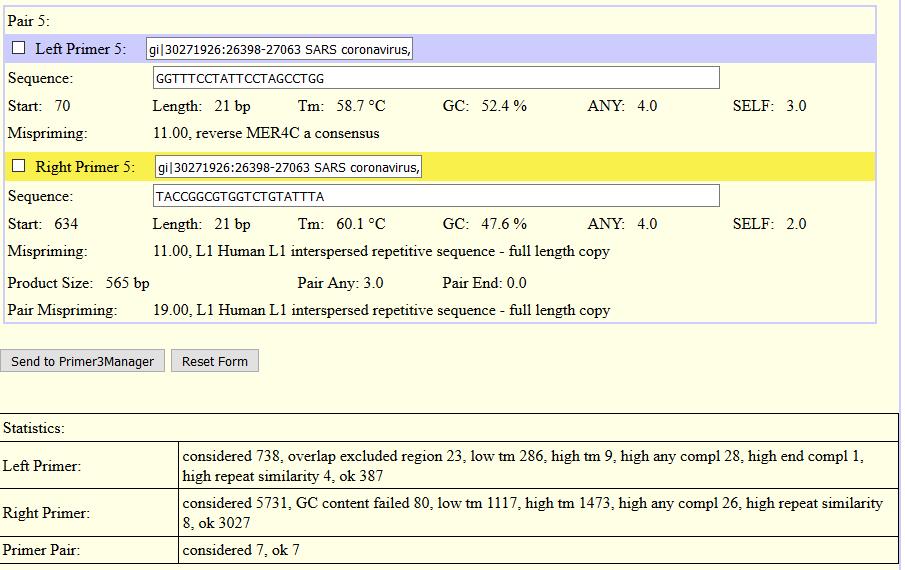 5/21/2016
Dr. Weller B3 Olympic HS Summer
28
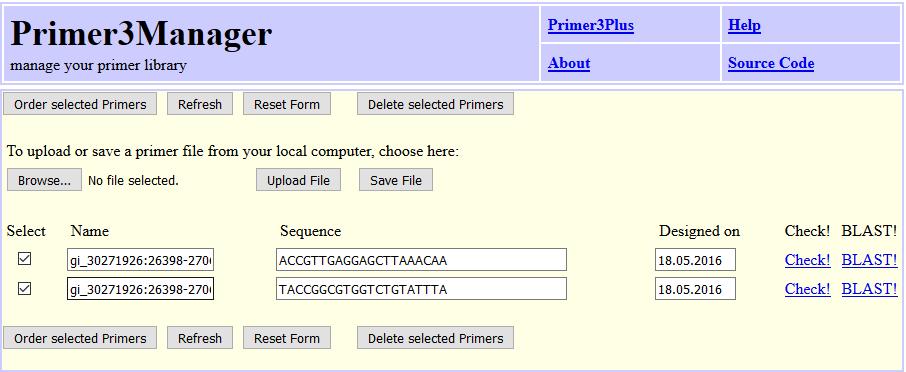 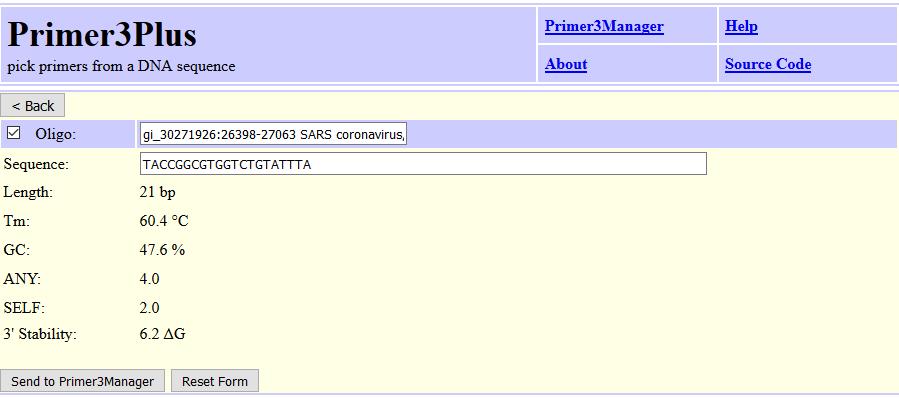 5/21/2016
Dr. Weller B3 Olympic HS Summer
29